Cold War Movies
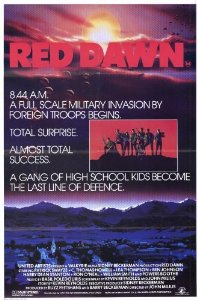 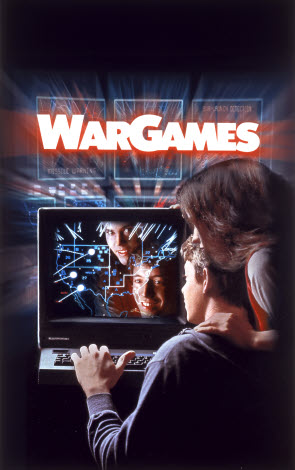 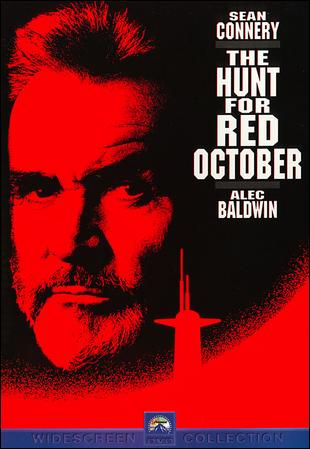 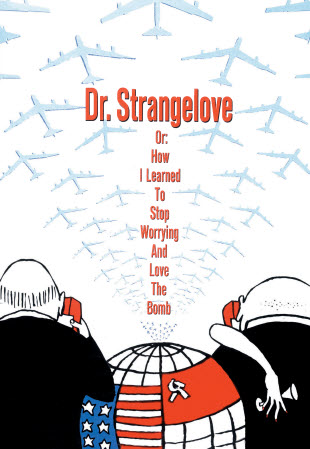 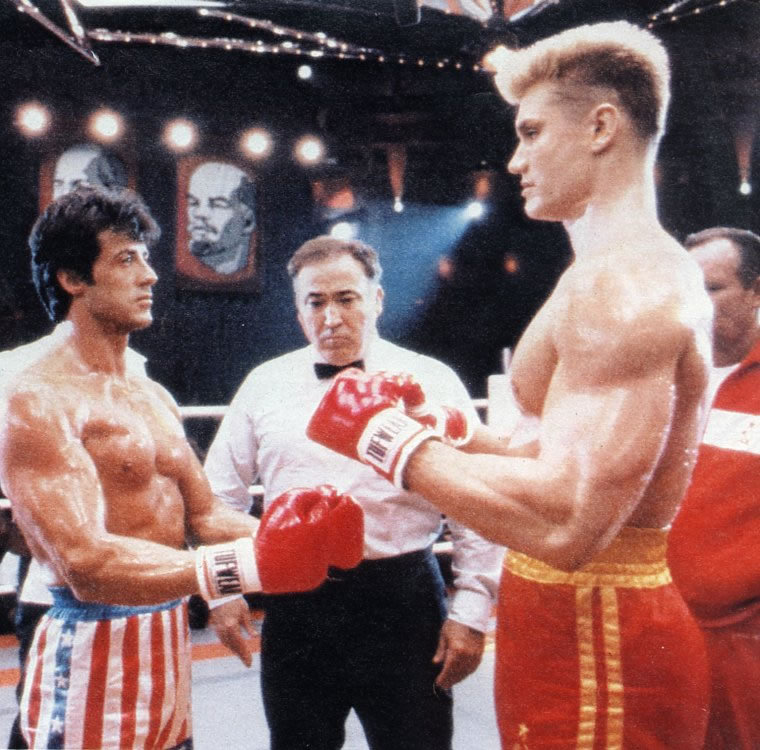 Chernobyl
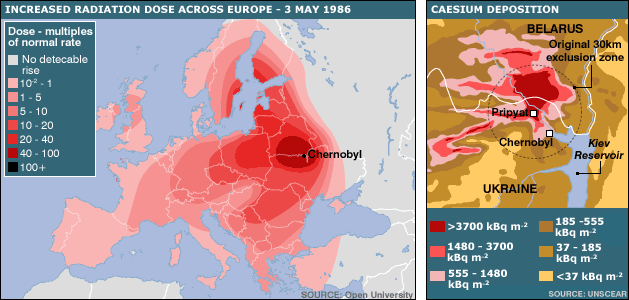 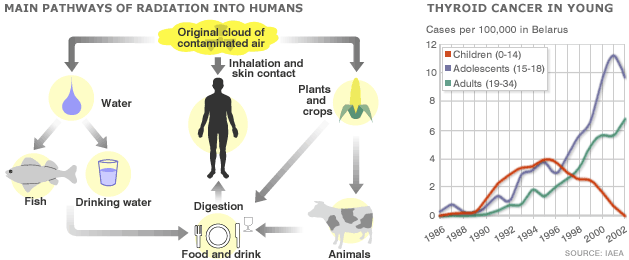 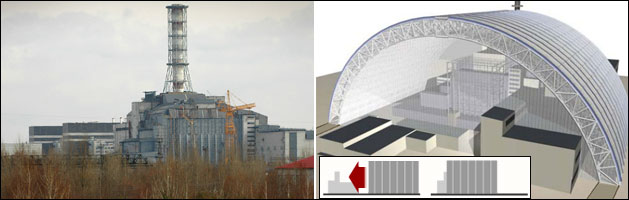 Lake Karachy – Most Polluted Place on Earth
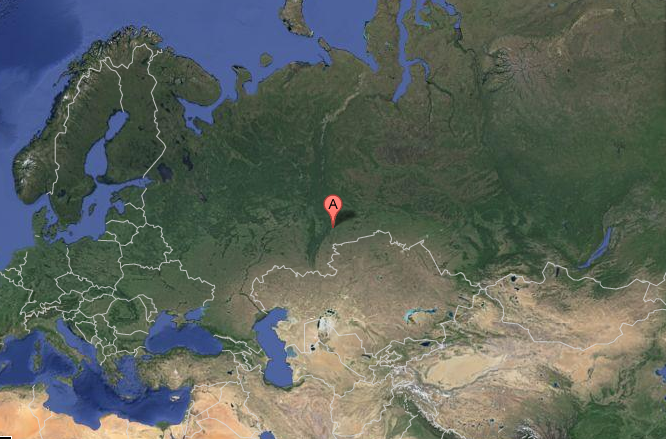 Aral Sea
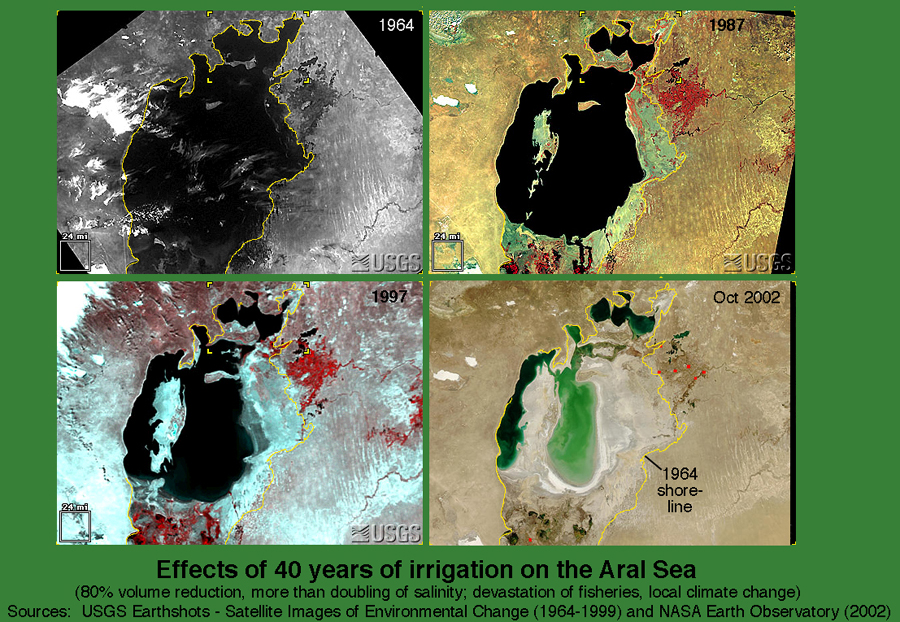